Matura z języka polskiegood 2023 r.pisemna poziom podstawowy
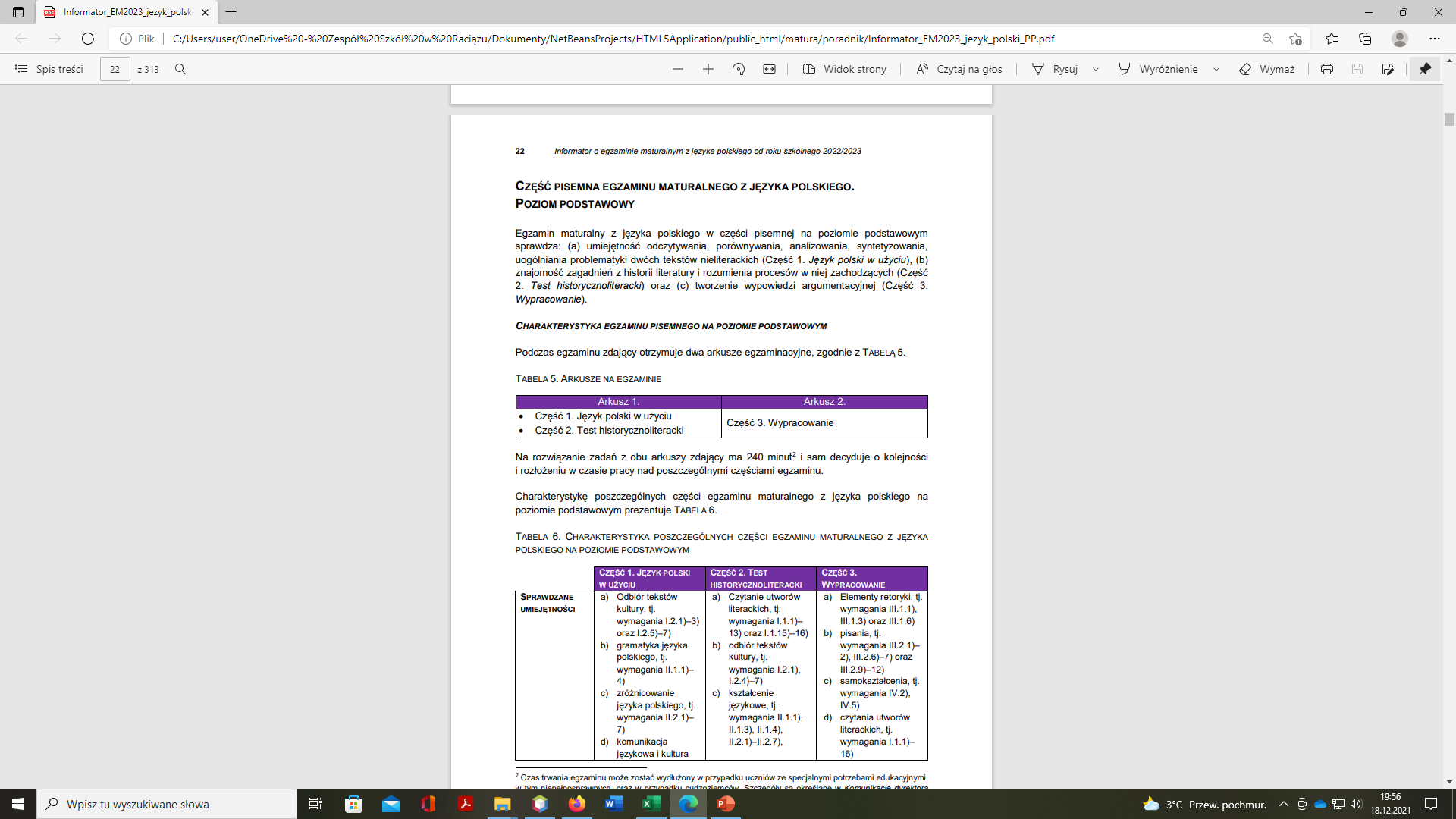 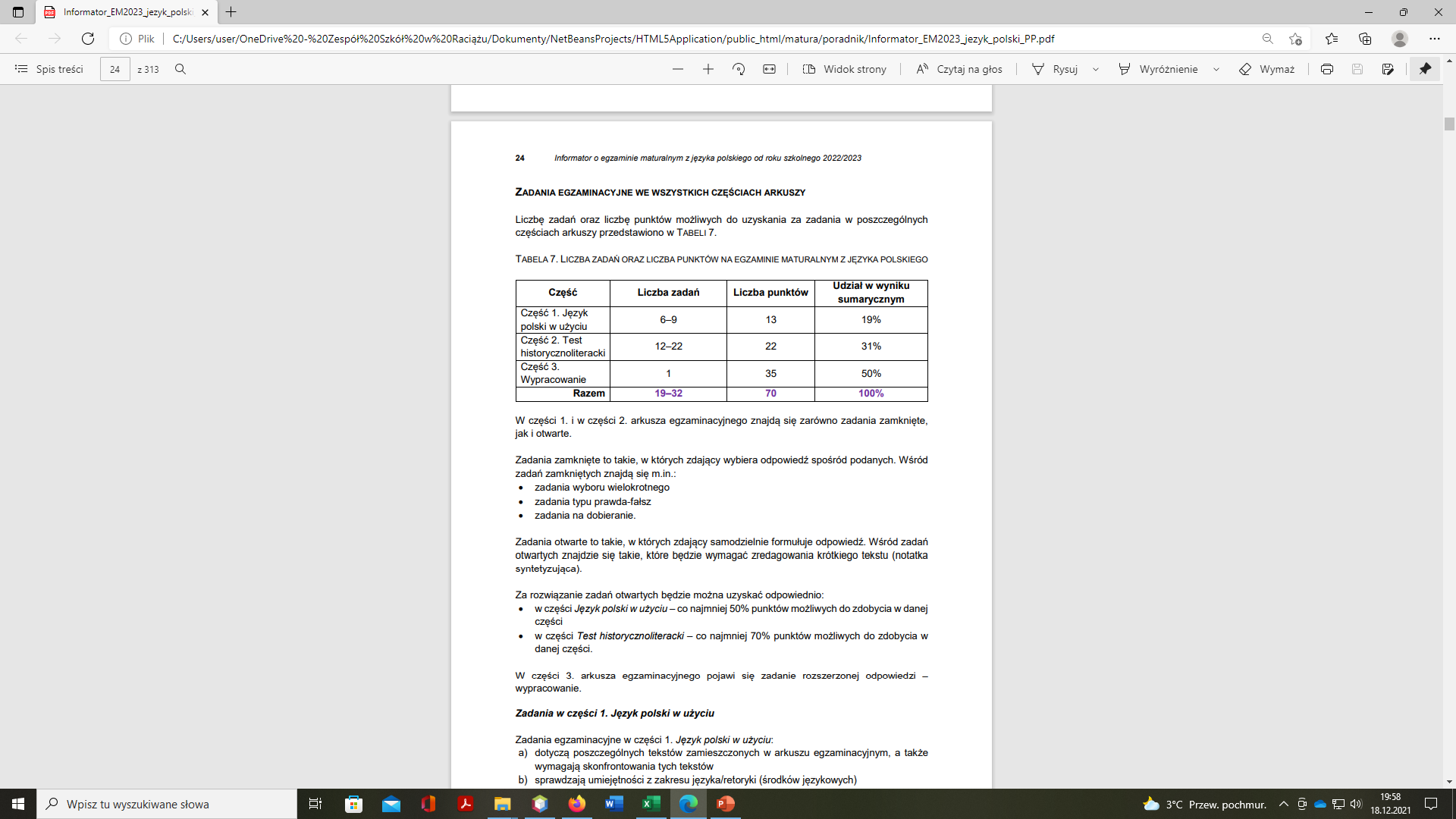 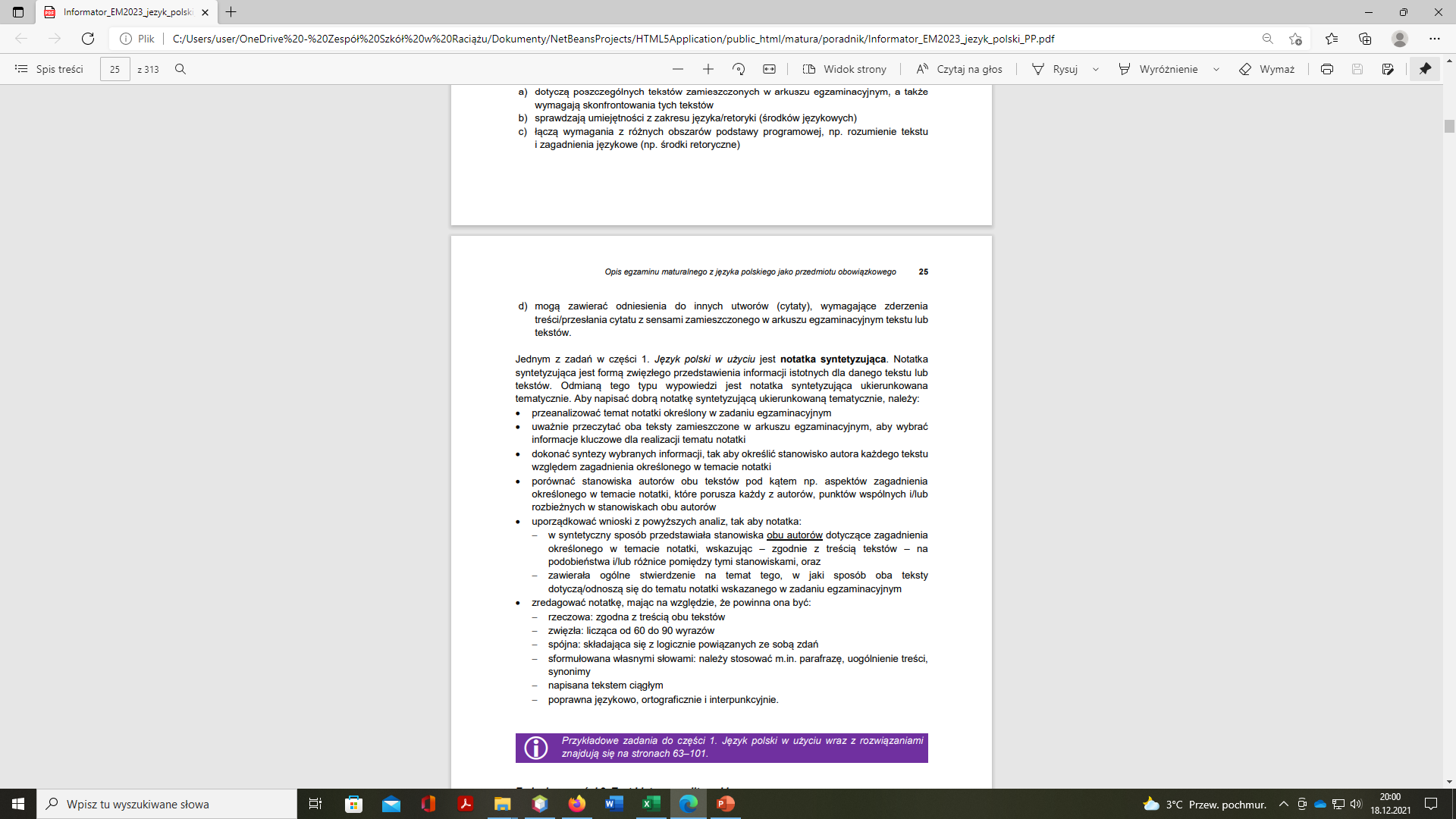 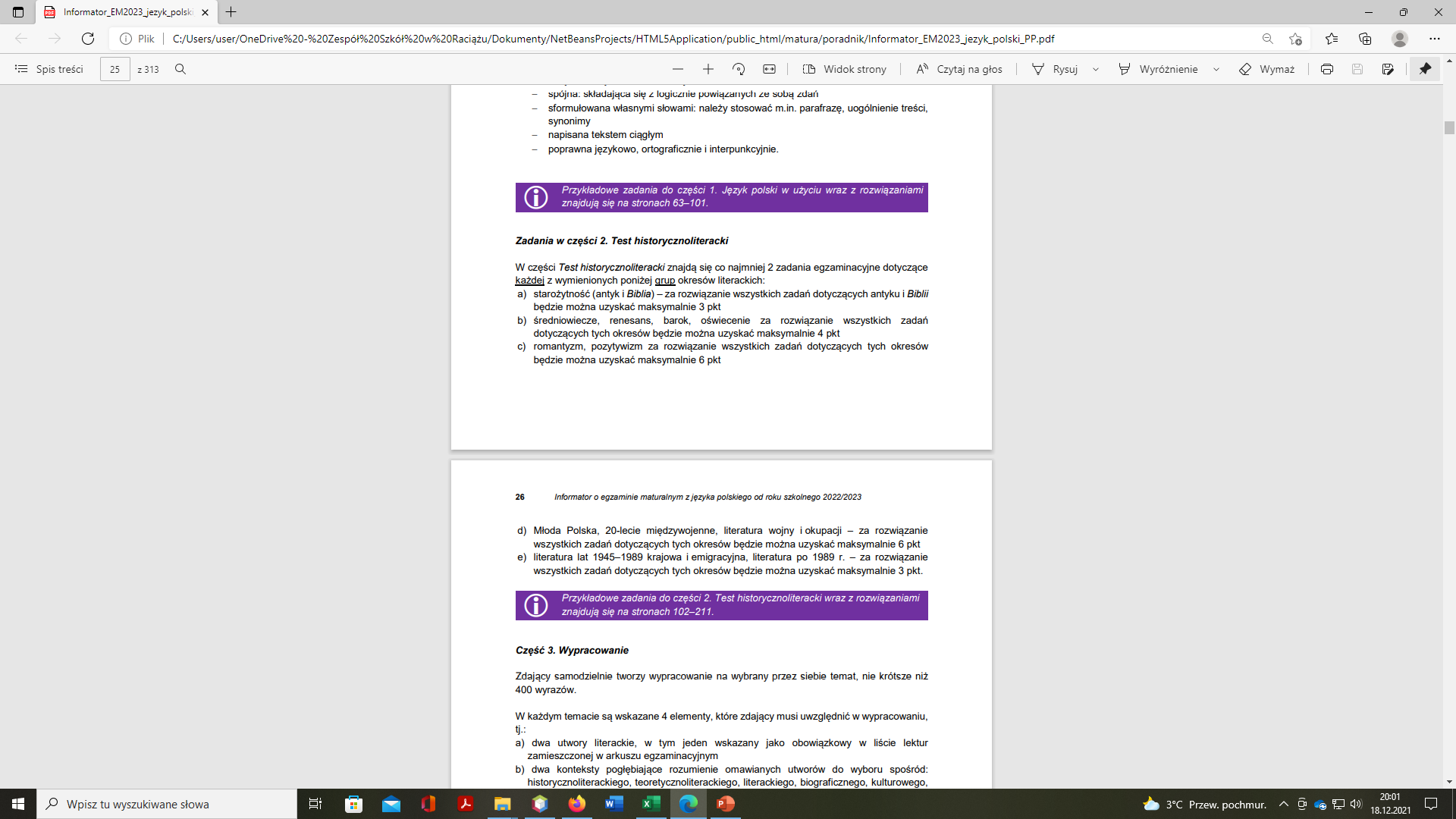 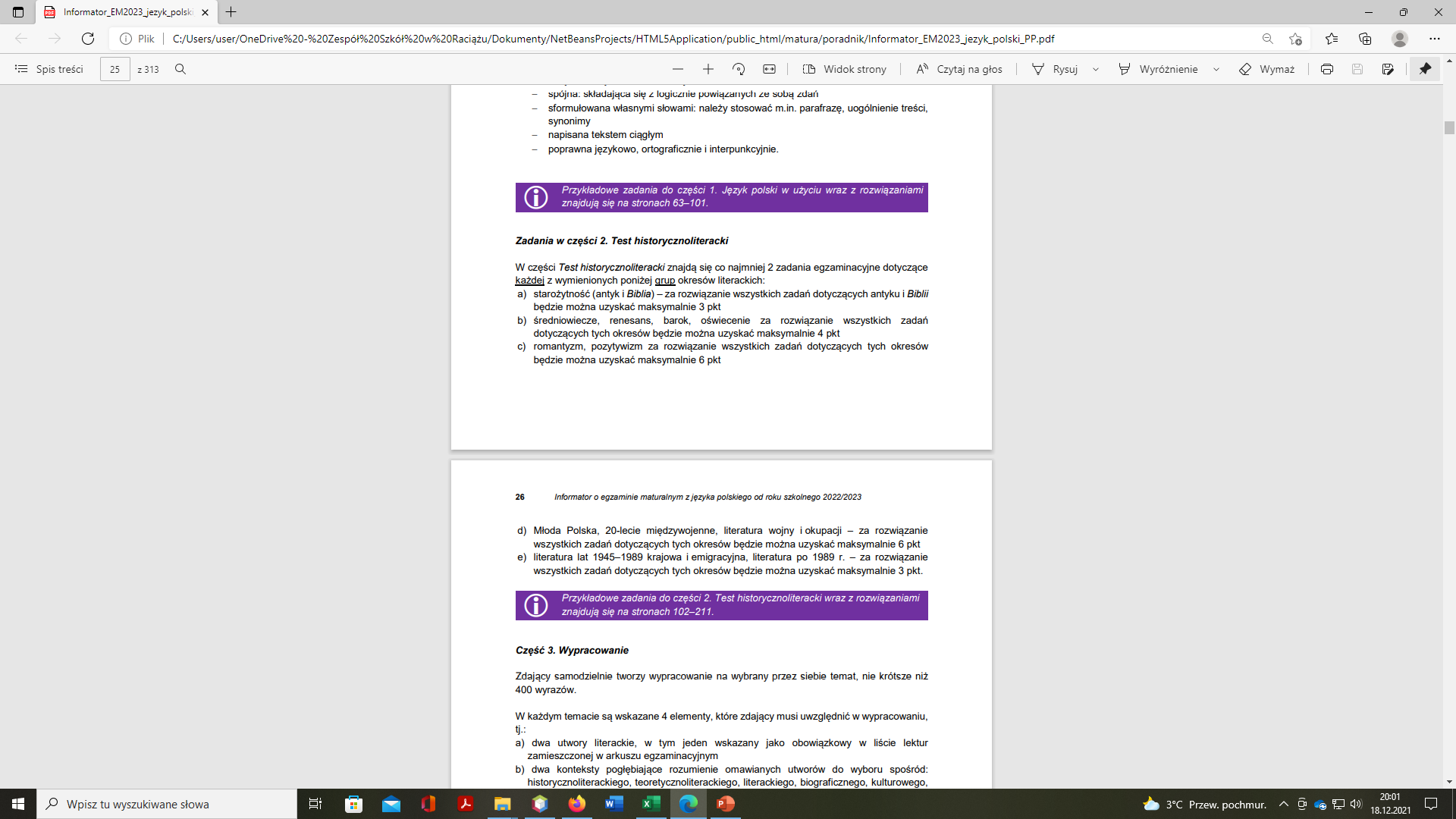 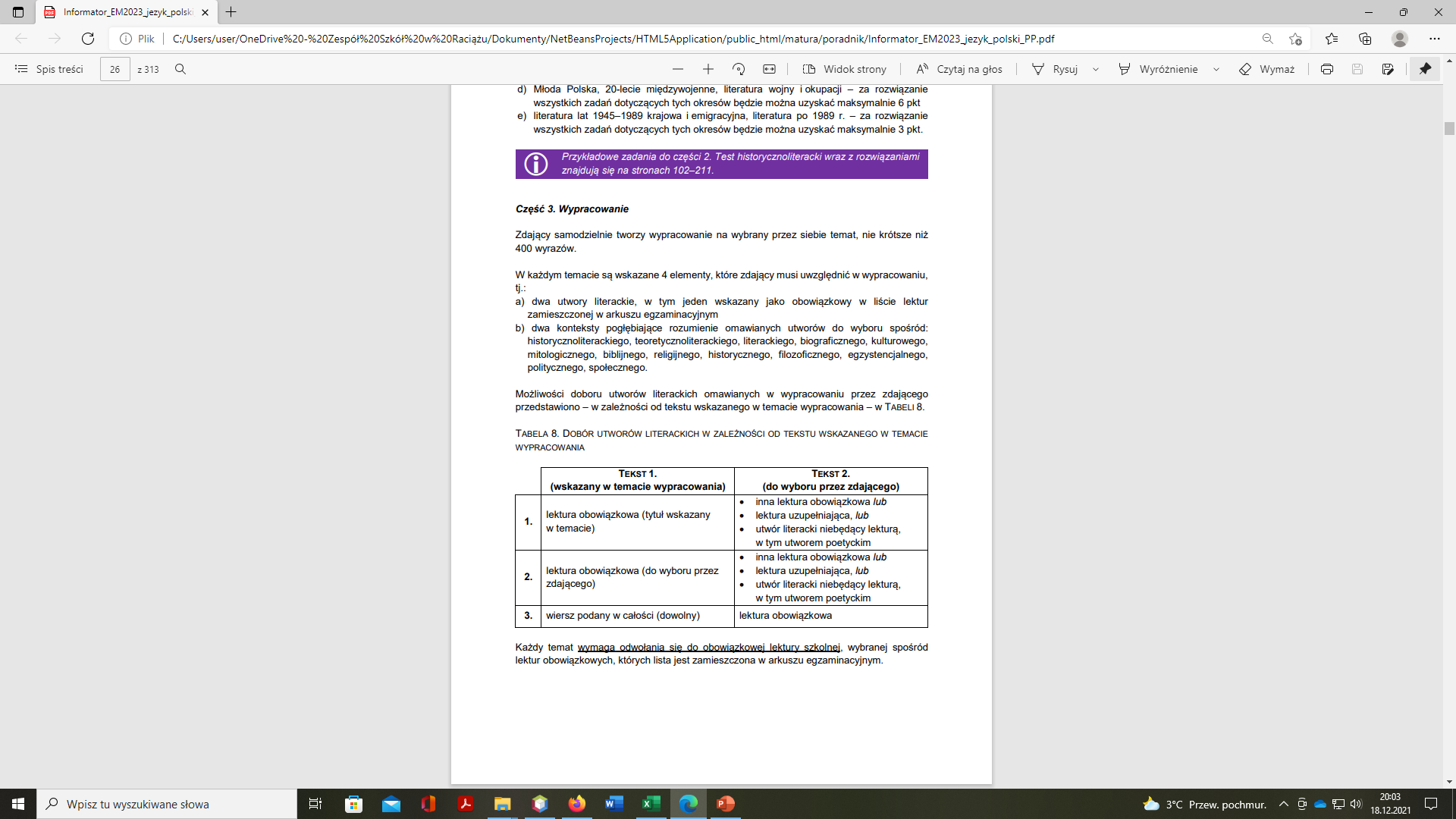